OCEANERA-NET utlysning 2014
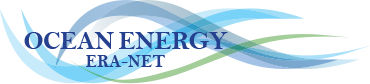 This project has received funding from the European Union's Seventh Programme for research technological development and demonstration under grant agreement No. 618099.
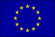 OCEANERA-NET
Konsortium av ca. 16 forskningsfinansiärer från 9 olika länder
Genomför t.ex.
Gemensamma utlysningar
Nätverksaktiviteter
Ingår i EU:s sjunde ramprogram för utveckling inom forskning och teknik (FP7)
OCEANERA-NET: Syfte
Möjliggöra effektivt internationellt samarbete
Öka kunskapsutbytet och kompetensöverföringen inom havsenergi
Bygga vidare på befintlig kunskap som finns på regional, nationell och Europeisk nivå
Förstärka den gemensamma inriktningen och bidra till ett uthålligt samarbete inom det europeiska forskningssamfundet
OCEANERA-NET Utlysning 2014:
Inkluderar vågkraft, tidvatten (strömmande och fördämd), havsströmmar, salthaltsskillnad och temperaturgradient.
5 utpekade områden, beskrivs på OCEANERA-NET:s hemsida
Olika forskningsfinansiärer kan ha olika restriktioner inom vilka utpekade områden som de kan finansiera
Årliga utlysningar
Projektens maximala löptid 3 år (vissa regioner har kortare projekttid)
Krav minst 2 aktörer från 2 olika länder deltar i projektet
Ca. 11 forskningsfinansiärer deltar i utlysningen
Vad är Energimyndighetens syfte med utlysningen?
Möjliggöra internationella samarbeten
Hämta hem kunskap internationellt
Komplettera nationella satsningar inom området
Vilka länder deltar?
Frankrike
Spanien
Storbritannien
Sverige
Portugal
Belgien (Flanders)
Irland
Krav på projekten
Minst 2 oberoende parter från minst 2 olika länder som deltar i OCEANERA-NET utlysningen ska delta i projektet
Projektkoordinatorn måste vara från ett land/region som deltar i utlysningen
Total stödberättigad budget för en partner får inte överstiga 70 % av den totala stödberättigade projektbudgeten
Projekttiden får vara högst 3 år 
Sökanden måste uppfylla alla kriterier för stöd i enlighet med nationell och regional lagstiftning
Utlysningens teman
Develop standardised  approaches/methods/ tools for ocean energy site characterisation, and project and array/park planning.

Modelling and design of components, systems, sub-systems and devices for ocean energy technologies, taking into account manufacturing, installation, operation, maintenance, and environmental requirements. 

Development and testing of critical components for delivering reliable, sustainable and high-performance ocean energy generation.

Demonstration and validation of technological developments in real sea environments.

Design and development of tools and solutions for the technological advancement and optimisation of components, devices and  arrays/parks. 

Mer info finns på http://www.oceaneranet.eu/pages/joint-calls-8.html
Hitta en partner i projektet
Det finns vissa webbverktyg som kan användas för att hitta en partner till projektet : 
CORDIS Technology Marketplace (http://cordis.europa.eu/marketplace)
EEN – Enterprise Europe Network (http://een.ec.europa.eu/)
OCEANERA-NET har skapat en LinkedIn grupp (http://www.linkedin.com/groups?gid=7470225&trk=my_groups-b-grp-v ) för att bidra till nätverkande och spridning av information om utlysningen. Gå med i gruppen för att delta i diskussioner kring utlysningen 2014.
Finansiering
Varje nationell/regional forskningsfinansiär beslutar om att stödja deltagande från sitt land eller region
Ex. samarbetsprojekt Sverige-Portugal-Irland
Tar alla länderna emot ansökningar inom temat?
Vilka nationella regler gäller?
Kontakta national contact points
Nationella/regionala regler för stöd gäller!
För svenska aktörer
Energimyndigheten (SWEA) deltagande forskningsfinansiär
Förordning om statligt stöd till forskning och utveckling samt innovation inom energiområdet (SFS 2008:761)
Information: http://www.oceaneranet.eu
Guidelines for applicants och call text
Innehåller bla information om
Utlysningens teman
Ansökningsprocessen
Nationella kontaktpersoner
Krav på projekten
Utlysningens tidplan
Bedömningskriterier
Vilken typ av projekt som kan få stöd i olika länder
Nationella regler och ansökningsförfarande
Dokumenten finns på: http://www.oceaneranet.eu/pages/joint-calls-8.html
Budget
Avsatta medel från Energimyndigheten totalt 7 Mkr (2015 – 2018) 
Energimyndighetens medel finansierar svenska aktörers medverkan i ett projekt 
Total finansiering inom utlysningen ca. 7 M€
Tidplan
23 okt		Utlysningen öppnar
18 dec		Skisser (pre-proposal) lämnas  senast in
januari	2015	OCEANERA-NET -konsortiet bedömer skisser

1 april		Fullständig ansökan 
Apr-sep		Bedömningsprocess inklusive expertgranskning
sep		Rekommendation från OCEANERA-NET
okt 2015	Tidigaste projektstart
Kontakt
Maria Olsson
016-542 06 29
Maria.olsson@energimyndigheten.se

Gunilla Andrée
016-542 06 15 
Gunilla.andree@energimyndigheten.se

National funding organisation contact points.